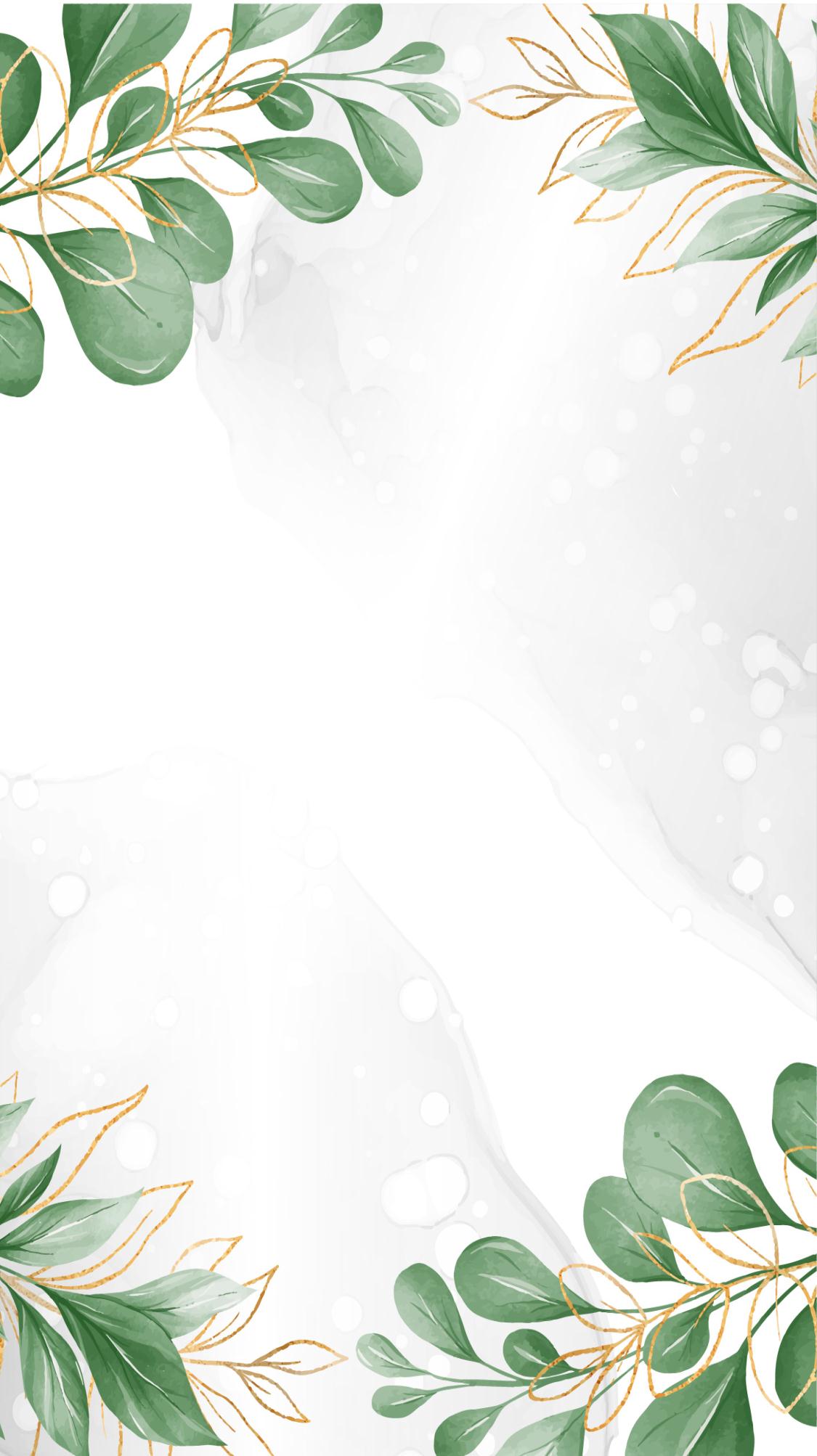 森系文艺
创意教学课件
汇报人：小白   时间：20XX.XX
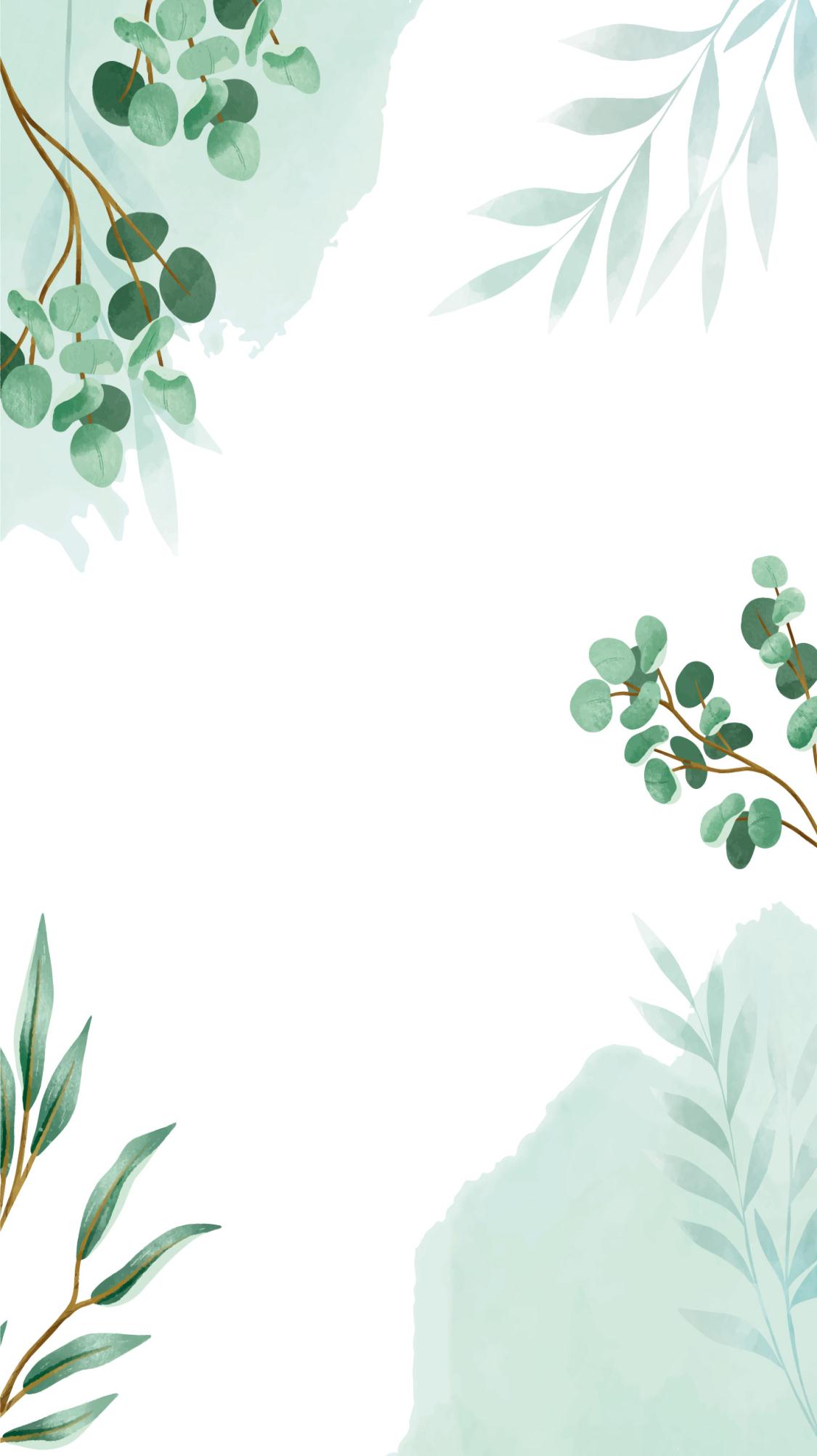 目 录
二、具体内容
一、课程背景
三、课程总结
四、课后练习
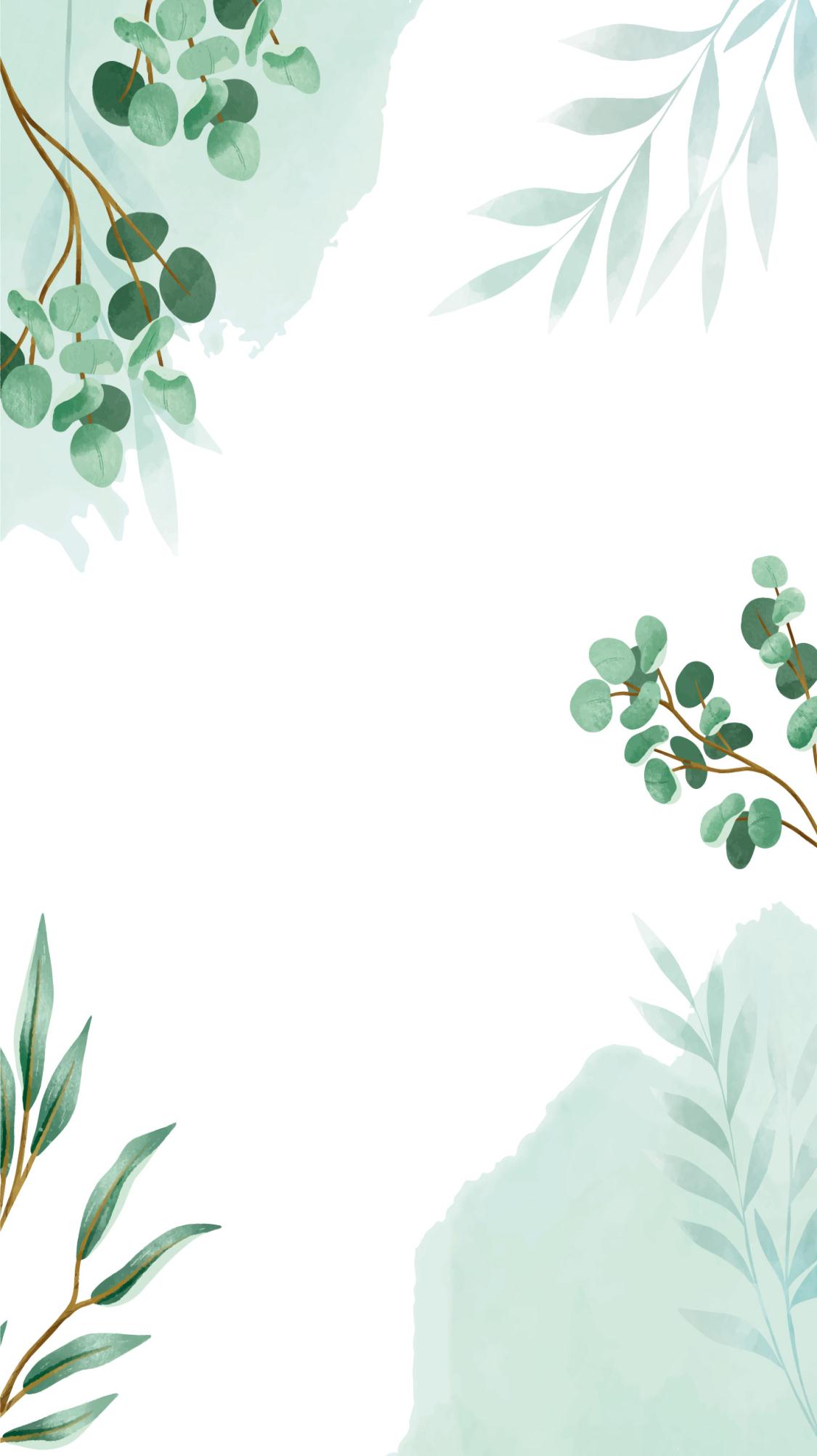 【壹】
课程背景
Sed ut perspiciatis unde omnis iste natus error sit voluptatem accusantium
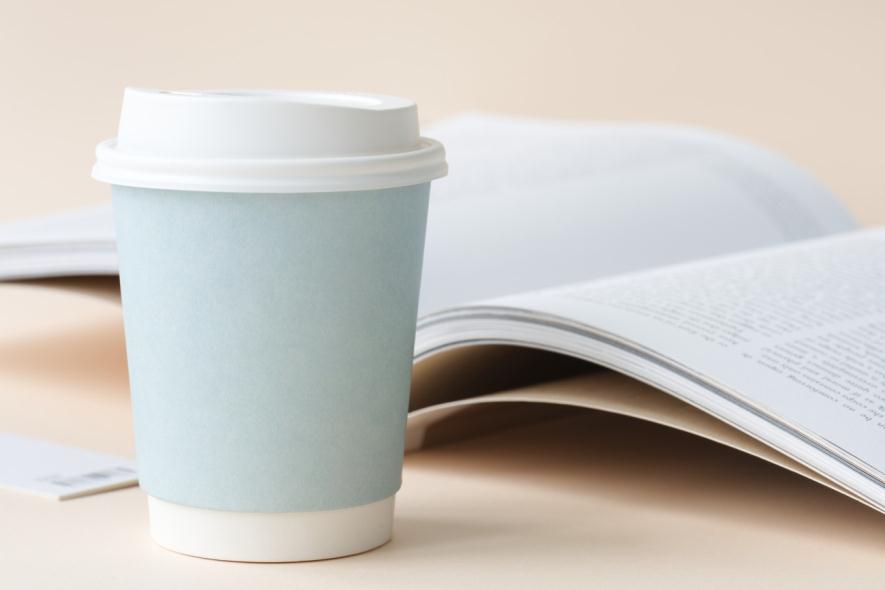 添加标题
添加标题
在这里添加你的详细小段落文本内容，与标题相关并符合整体语言风格内容请简洁，将你需要表达的意思表述清楚完整，保持美观大方。在这里添加你的详细小段落文本内容。
在这里添加你的详细小段落文本内容，与标题相关并符合整体语言风格内容请简洁，将你需要表达的意思表述清楚完整，保持美观大方。在这里添加你的详细小段落文本内容。
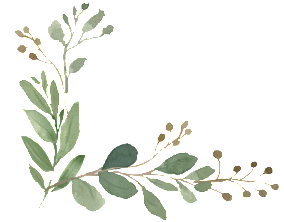 添加章节小标题
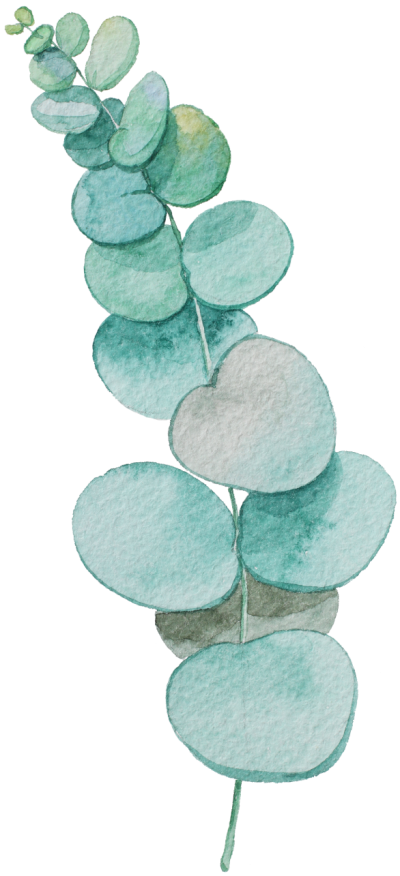 30%
Synergistically utilize technically sound portals with, Synergistically, Synergistically utilize
添加标题
Synergistically utilize technically sound portals with, Synergistically, Synergistically utilize
40%
添加标题
Synergistically utilize technically sound portals with, Synergistically, Synergistically utilize
50%
添加标题
Synergistically utilize technically sound portals with, Synergistically, Synergistically utilize
60%
添加标题
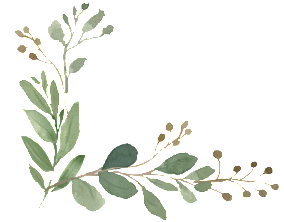 添加章节小标题
Synergistically utilize technically sound portals with, Synergistically, Synergistically utilize, Synergistically utilize technically sound
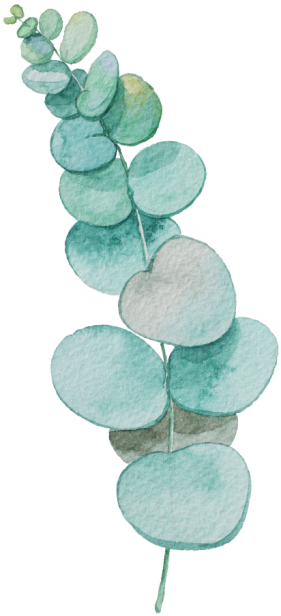 Synergistically utilize technically sound portals with, Synergistically, Synergistically utilize, Synergistically utilize technically sound
Synergistically utilize technically sound portals with, Synergistically, Synergistically utilize, Synergistically utilize technically sound
Synergistically utilize technically sound portals with, Synergistically, Synergistically utilize, Synergistically utilize technically sound
Synergistically utilize technically sound portals with, Synergistically, Synergistically utilize, Synergistically utilize technically sound
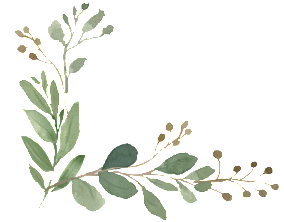 添加章节小标题
Synergistically utilize technically sound portals with, Synergistically, Synergistically utilize, Synergistically utilize technically sound portals with,
添加标题
Synergistically utilize technically sound portals with, Synergistically, Synergistically utilize, Synergistically utilize technically sound portals with,
Synergistically utilize technically sound portals with, Synergistically, Synergistically utilize, Synergistically utilize technically sound portals with, Synergistically, Synergistically, Synergistically utilize technically sound portals with, Synergistically, Synergistically utilize, Synergistically utilize technically sound portals with, Synergistically, Synergistically
Synergistically utilize technically sound portals with, Synergistically, Synergistically utilize, Synergistically utilize technically sound portals with,
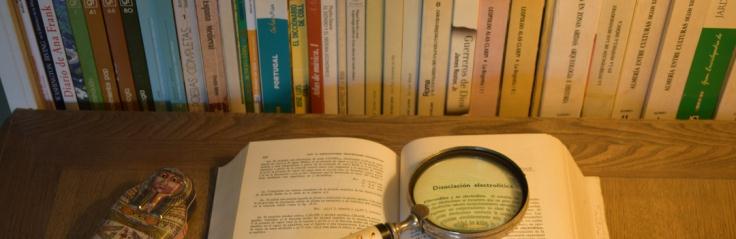 Synergistically utilize technically sound portals with, Synergistically, Synergistically utilize, Synergistically utilize technically sound portals with,
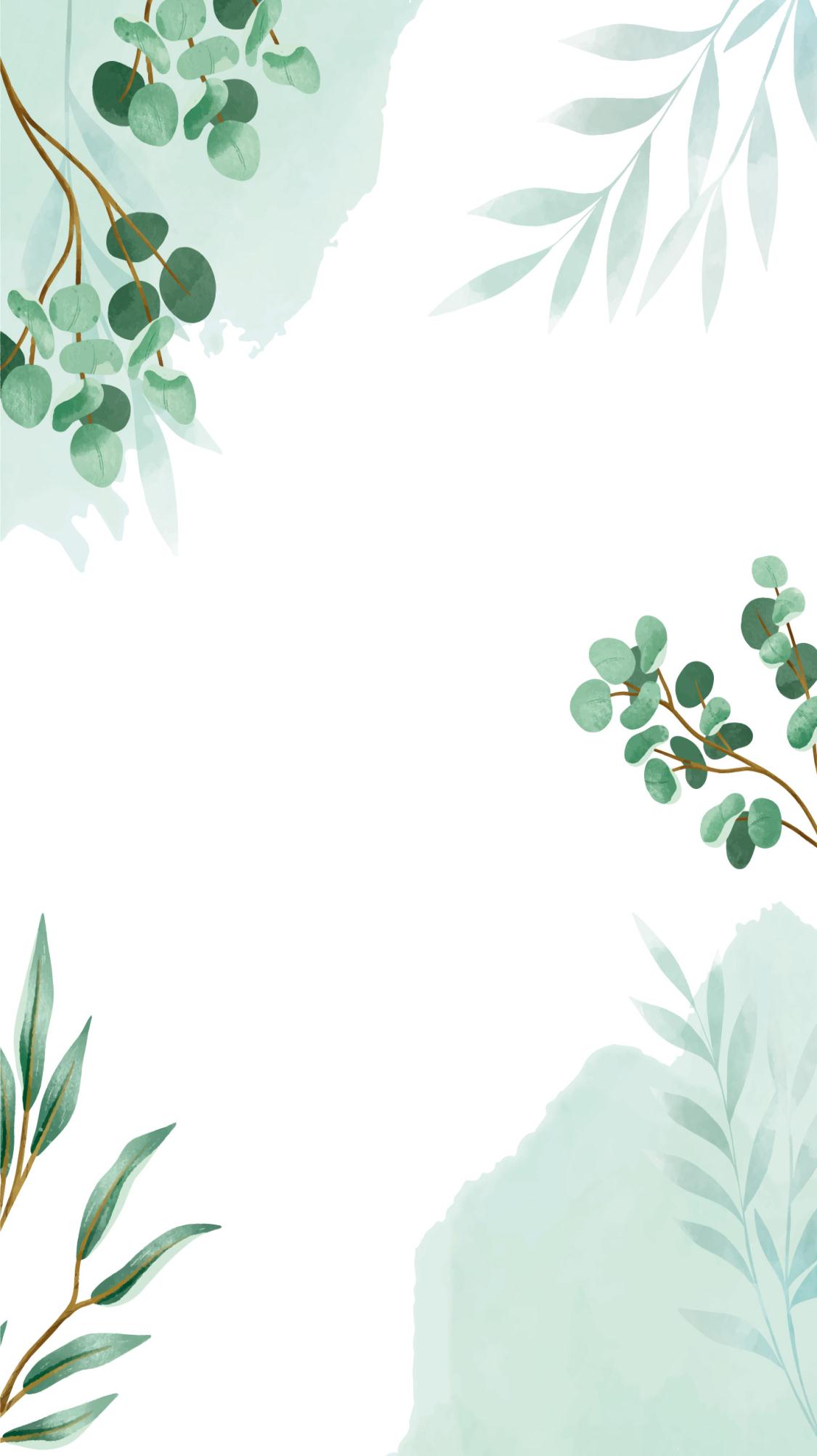 【贰】
具体内容
Sed ut perspiciatis unde omnis iste natus error sit voluptatem accusantium
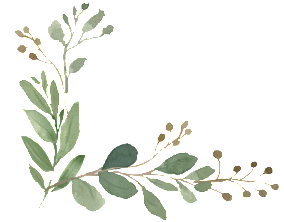 添加章节小标题
添加文字内容
添加文字内容
添加文字内容
添加文字内容
您的内容打在这里，或者通过复制您的文本后，在此框中选择粘贴，并选择只保留文字。
您的内容打在这里，或者通过复制您的文本后，在此框中选择粘贴，并选择只保留文字。
您的内容打在这里，或者通过复制您的文本后，在此框中选择粘贴，并选择只保留文字。
您的内容打在这里，或者通过复制您的文本后，在此框中选择粘贴，并选择只保留文字。
PPT模板 http://www.1ppt.com/moban/
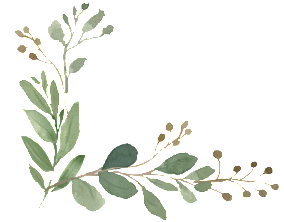 添加章节小标题
标题文字添加
标题文字添加
标题文字添加
标题文字添加
点击输入简要文字内容，文字内容需概括精炼，言简意赅的说明分项内容言简意赅的说明分项内容点击输入简要文字内容，
点击输入简要文字内容，文字内容需概括精炼，言简意赅的说明分项内容言简意赅的说明分项内容点击输入简要文字内容，
点击输入简要文字内容，文字内容需概括精炼，言简意赅的说明分项内容言简意赅的说明分项内容点击输入简要文字内容，
点击输入简要文字内容，文字内容需概括精炼，言简意赅的说明分项内容言简意赅的说明分项内容点击输入简要文字内容，
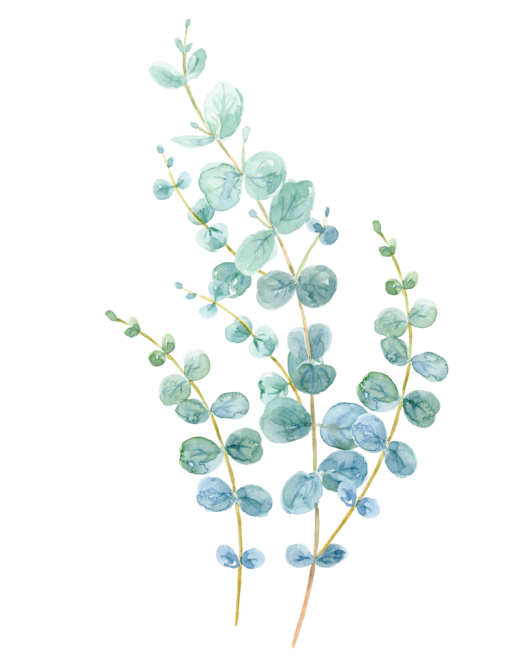 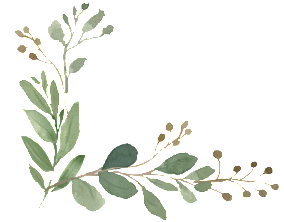 添加章节小标题
01
Synergistically utilize technically sound portals with, Synergistically, Synergistically utilize technically sound portals with, Synergistically
02
Synergistically utilize technically sound portals with, Synergistically, Synergistically utilize technically sound portals with, Synergistically
03
Synergistically utilize technically sound portals with, Synergistically, Synergistically utilize technically sound portals with, Synergistically
04
Synergistically utilize technically sound portals with, Synergistically, Synergistically utilize technically sound portals with, Synergistically
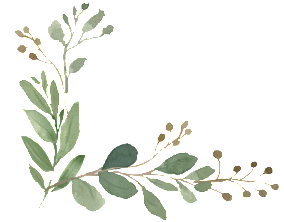 添加章节小标题
添加标题
添加标题
添加标题
请替换文字内容复制你的内容到此请替换文字内容复制你的内容到此
请替换文字内容复制你的内容到此请替换文字内容复制你的内容到此
请替换文字内容复制你的内容到此请替换文字内容复制你的内容到此
02
04
01
03
05
添加标题
添加标题
请替换文字内容复制你的内容到此请替换文字内容复制你的内容到此
请替换文字内容复制你的内容到此请替换文字内容复制你的内容到此
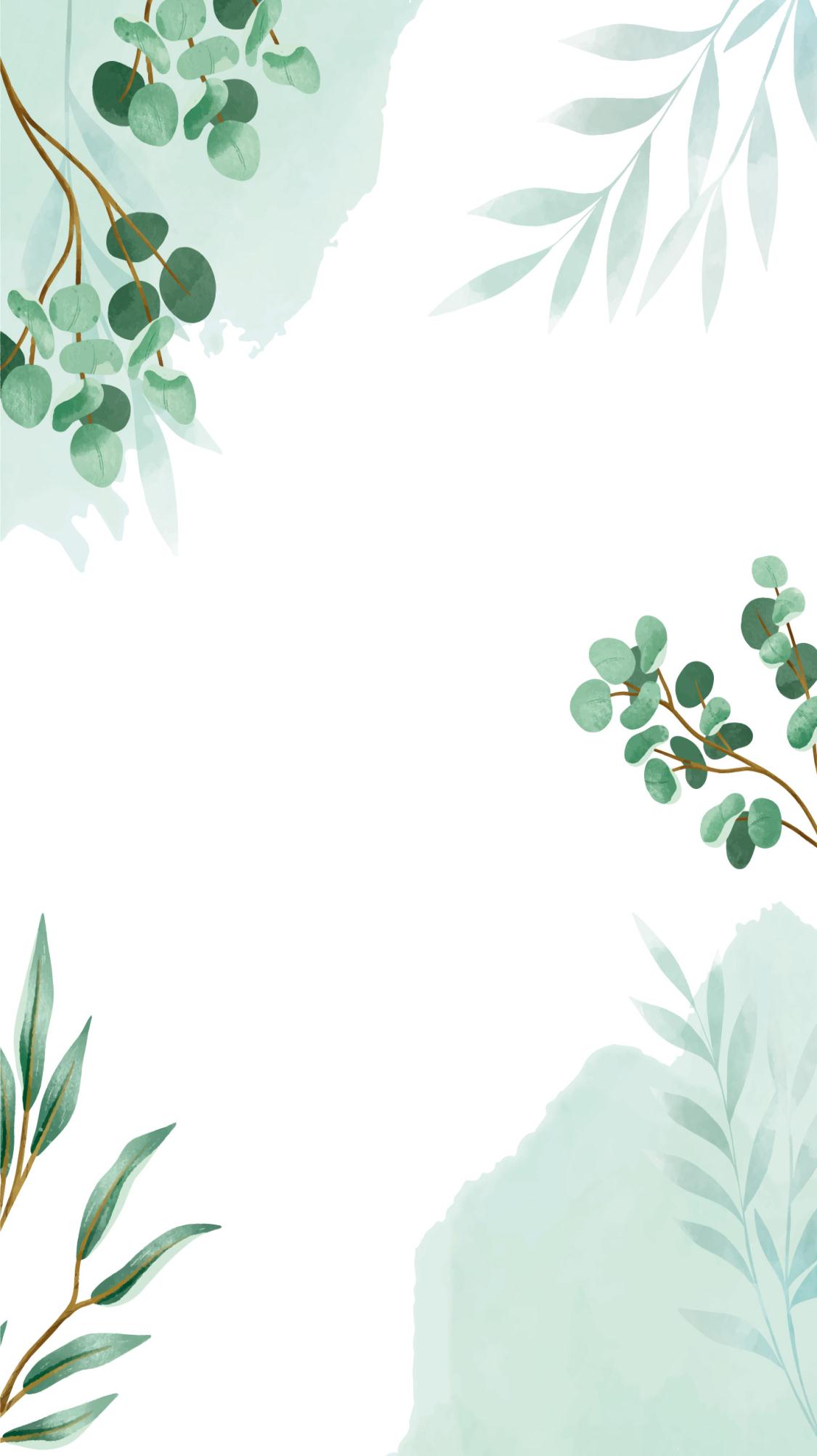 【叁】
课程总结
Sed ut perspiciatis unde omnis iste natus error sit voluptatem accusantium
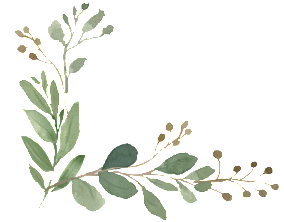 添加章节小标题
Synergistically utilize technically sound portals with, Synergistically, Synergistically utilize, Synergistically utilize technically sound Synergistically utilize technically sound portals with, Synergistically, Synergistically utilize, Synergistically utilize technically sound
添加标题
Synergistically utilize technically sound portals with, Synergistically, Synergistically utilize, Synergistically utilize technically sound Synergistically utilize technically sound portals with, Synergistically, Synergistically utilize, Synergistically utilize technically sound
添加标题
Synergistically utilize technically sound portals with, Synergistically, Synergistically utilize, Synergistically utilize technically sound Synergistically utilize technically sound portals with, Synergistically, Synergistically utilize, Synergistically utilize technically sound
添加标题
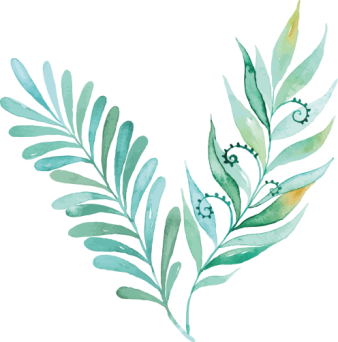 Synergistically utilize technically sound portals with, Synergistically, Synergistically utilize, Synergistically utilize technically sound Synergistically utilize technically sound portals with, Synergistically, Synergistically utilize, Synergistically utilize technically sound
添加标题
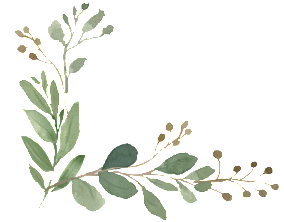 添加章节小标题
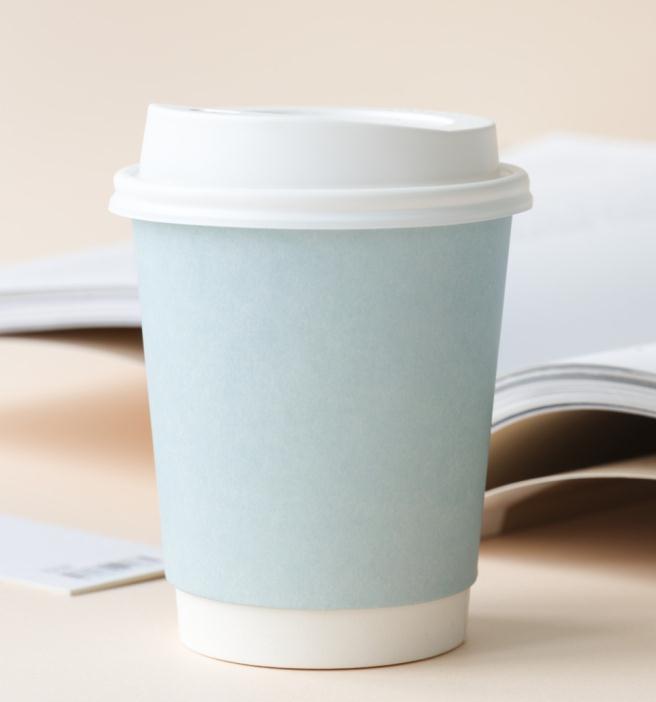 Synergistically utilize technically sound portals with, Synergistically, Synergistically utilize, Synergistically utilize technically sound portals with, Synergistically, Synergistically
Synergistically utilize technically sound portals with, Synergistically, Synergistically utilize, Synergistically utilize technically sound portals with, Synergistically, Synergistically
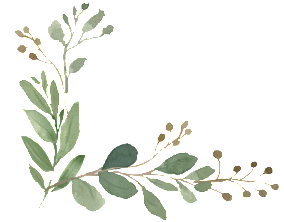 添加章节小标题
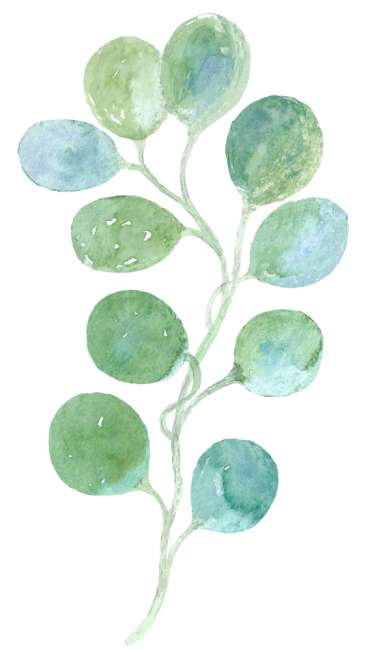 添加标题
添加标题
添加标题
添加标题
添加标题
添加标题
添加标题
添加标题
添加标题
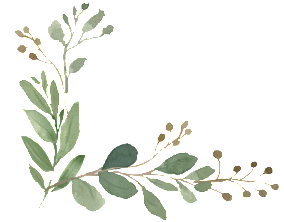 添加章节小标题
第1步
第2步
第3步
第4步
第5步
第6步
添加标题
添加标题
添加标题
添加标题
添加标题
添加标题
单击此处添加标题内容，内容要与标题相符。
单击此处添加标题内容，内容要与标题相符。
单击此处添加标题内容，内容要与标题相符。
单击此处添加标题内容，内容要与标题相符。
单击此处添加标题内容，内容要与标题相符。
单击此处添加标题内容，内容要与标题相符。
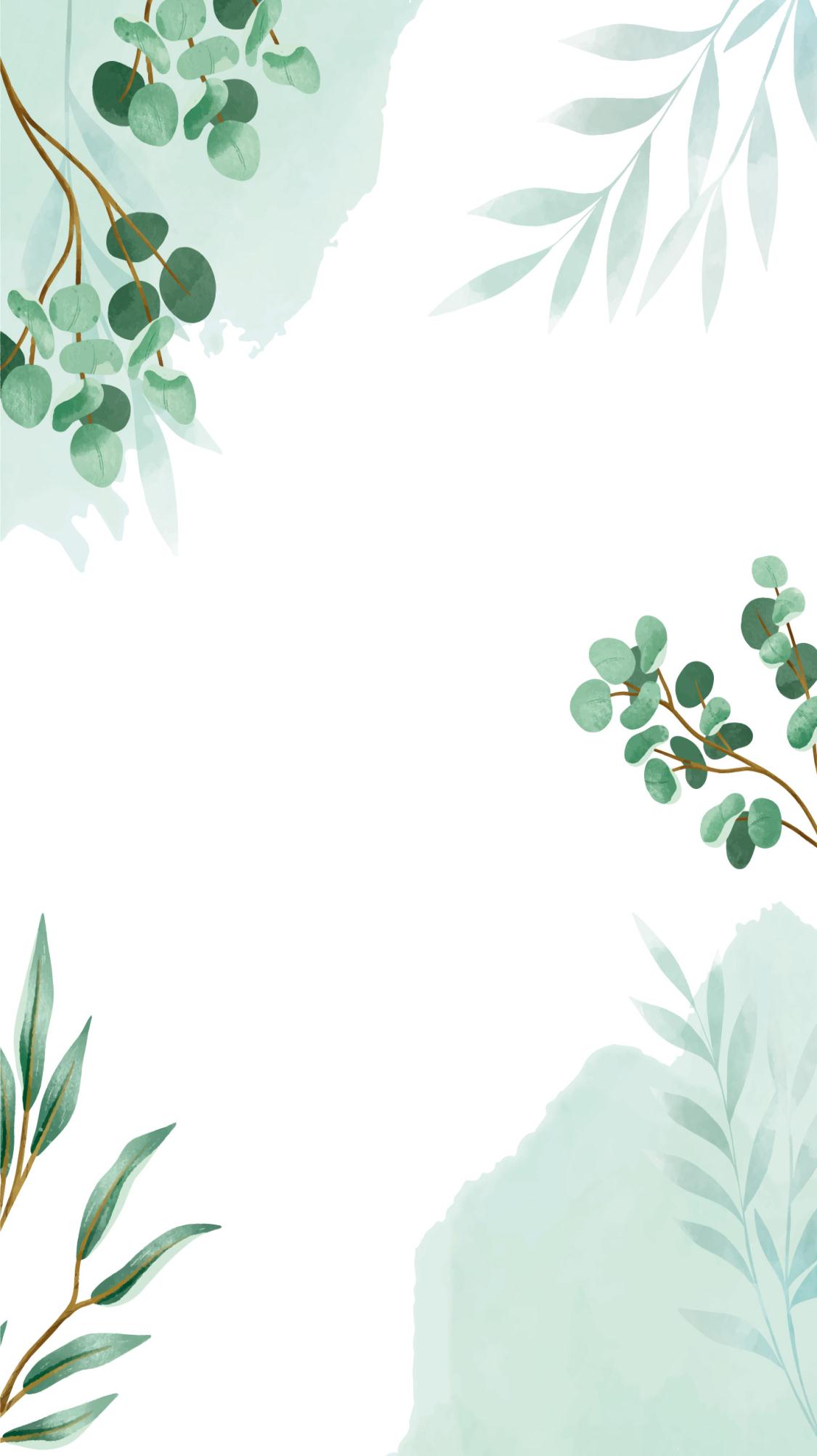 【肆】
课后练习
Sed ut perspiciatis unde omnis iste natus error sit voluptatem accusantium
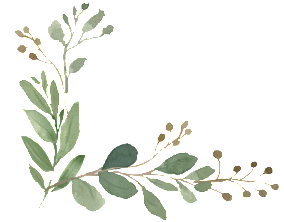 添加章节小标题
标题文字添加
点击输入简要文字内容，文字内容需概括精炼，言简意赅的说明分项内容点击输入
标题文字添加
点击输入简要文字内容，文字内容需概括精炼，言简意赅的说明分项内容点击输入
标题文字添加
标题文字添加
点击输入简要文字内容，文字内容需概括精炼，言简意赅的说明分项内容点击输入
点击输入简要文字内容，文字内容需概括精炼，言简意赅的说明分项内容点击输入
标题文字添加
标题文字添加
点击输入简要文字内容，文字内容需概括精炼，言简意赅的说明分项内容点击输入
点击输入简要文字内容，文字内容需概括精炼，言简意赅的说明分项内容点击输入
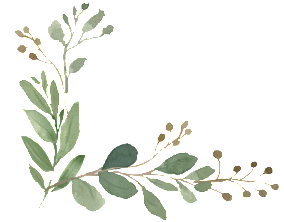 添加章节小标题
Synergistically utilize technically sound portals with, Synergistically, Synergistically utilize, Synergistically utilize technically sound portals with, Synergistically, Synergistically, Synergistically utilize technically sound portals with, Synergistically, Synergistically utilize, Synergistically utilize technically sound portals with, Synergistically, Synergistically
Synergistically utilize technically sound portals with, Synergistically, Synergistically utilize, Synergistically utilize technically sound portals with, Synergistically, Synergistically,
添加标题
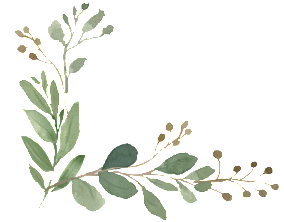 添加章节小标题
添加标题
70%
请替换文字内容，点击添加相关标题文字，修改文字内容，也可以直接复制你的内容到此。请替换文字内容，点击添加相关标题文字，修改文字内容，也可以直接复制你的内容到此。请替换文字内容，点击添加相关标题文字，修改文字内容，也可以直接复制你的内容到此。
50%
20%
10%
请替换文字内容
请替换文字内容
请替换文字内容
请替换文字内容
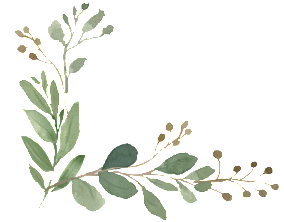 添加章节小标题
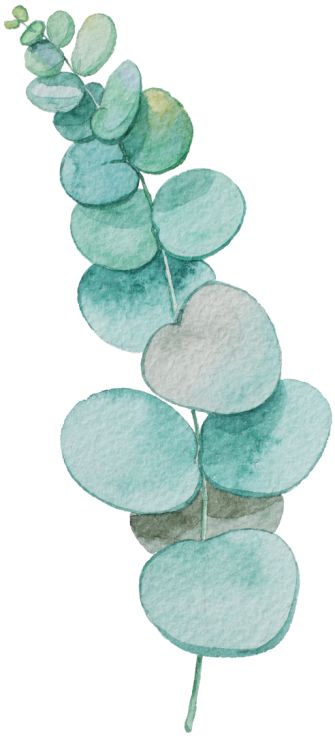 Synergistically utilize technically sound portals with, Synergistically, Synergistically utilize, Synergistically utilize technically sound
50%
添加标题文本
Synergistically utilize technically sound portals with, Synergistically, Synergistically utilize, Synergistically utilize technically sound
60%
添加标题文本
Synergistically utilize technically sound portals with, Synergistically, Synergistically utilize, Synergistically utilize technically sound
80%
添加标题文本
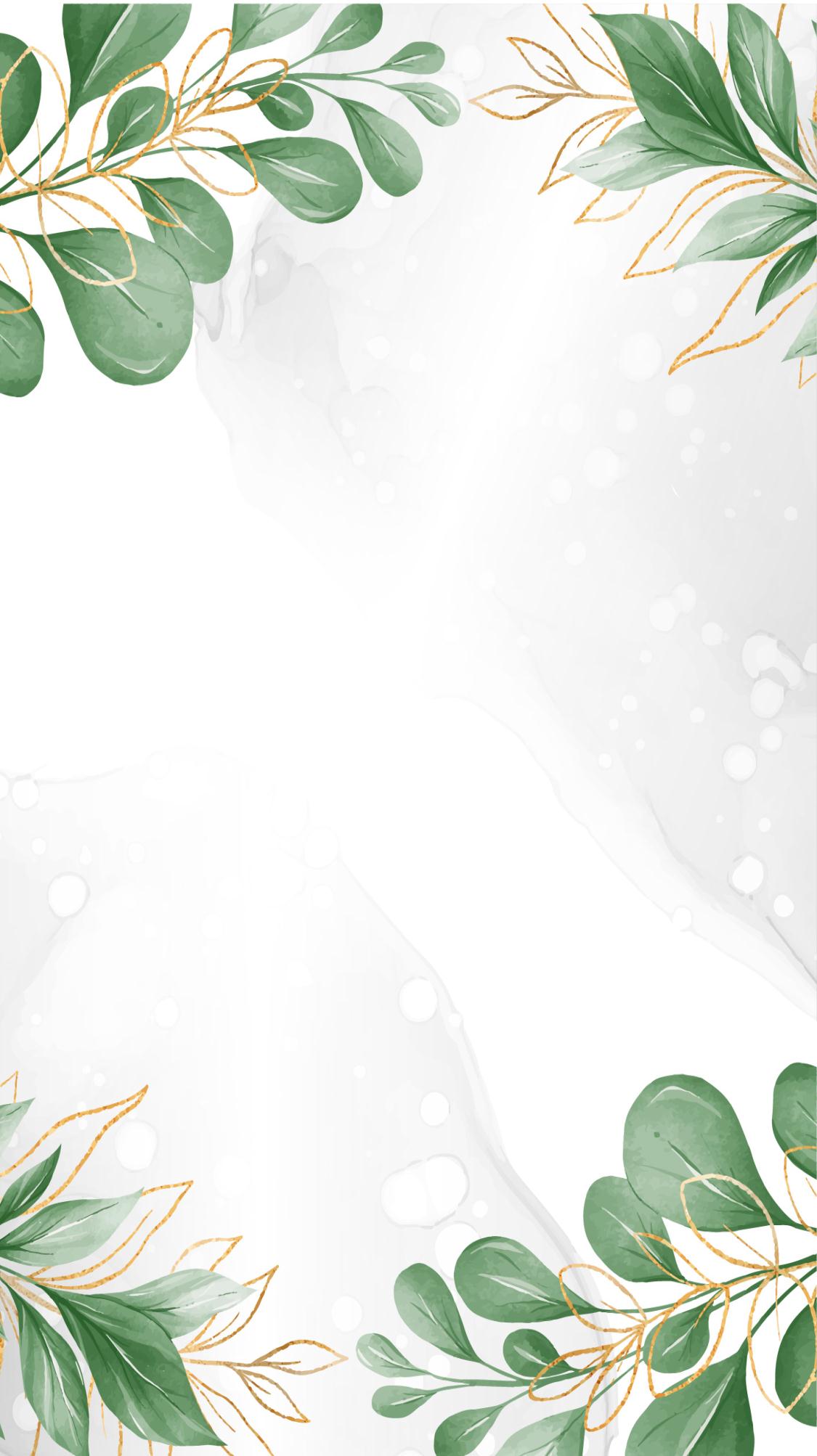 演示完毕
感谢大家聆听
汇报人：小白   时间：20XX.XX